Intermolecular Forces (IMF)Chapter 12
States of Matter
The fundamental difference between states of matter is the distance between particles.
© 2009, Prentice-Hall, Inc.
The States of Matter
The state a substance is in at a particular temperature and pressure depends on two antagonistic entities:

the kinetic energy of the particles;
the strength of the attractions between the particles.
© 2009, Prentice-Hall, Inc.
Intermolecular Forces
The forces holding solids and liquids together are called intermolecular forces.
Intermolecular Forces are the attractions and repulsions between molecules. 
They are NOT chemical bonds.
The intermolecular forces of a substance may exhibit are a function of:
charge (ions vs. neutrals)
polarity (molecular shape, dipoles)
molar mass
20 to 30 kJ/mol
D(H-Cl) = 432 kJ/mol
Covalent Bonding Forces for Comparison of Magnitude
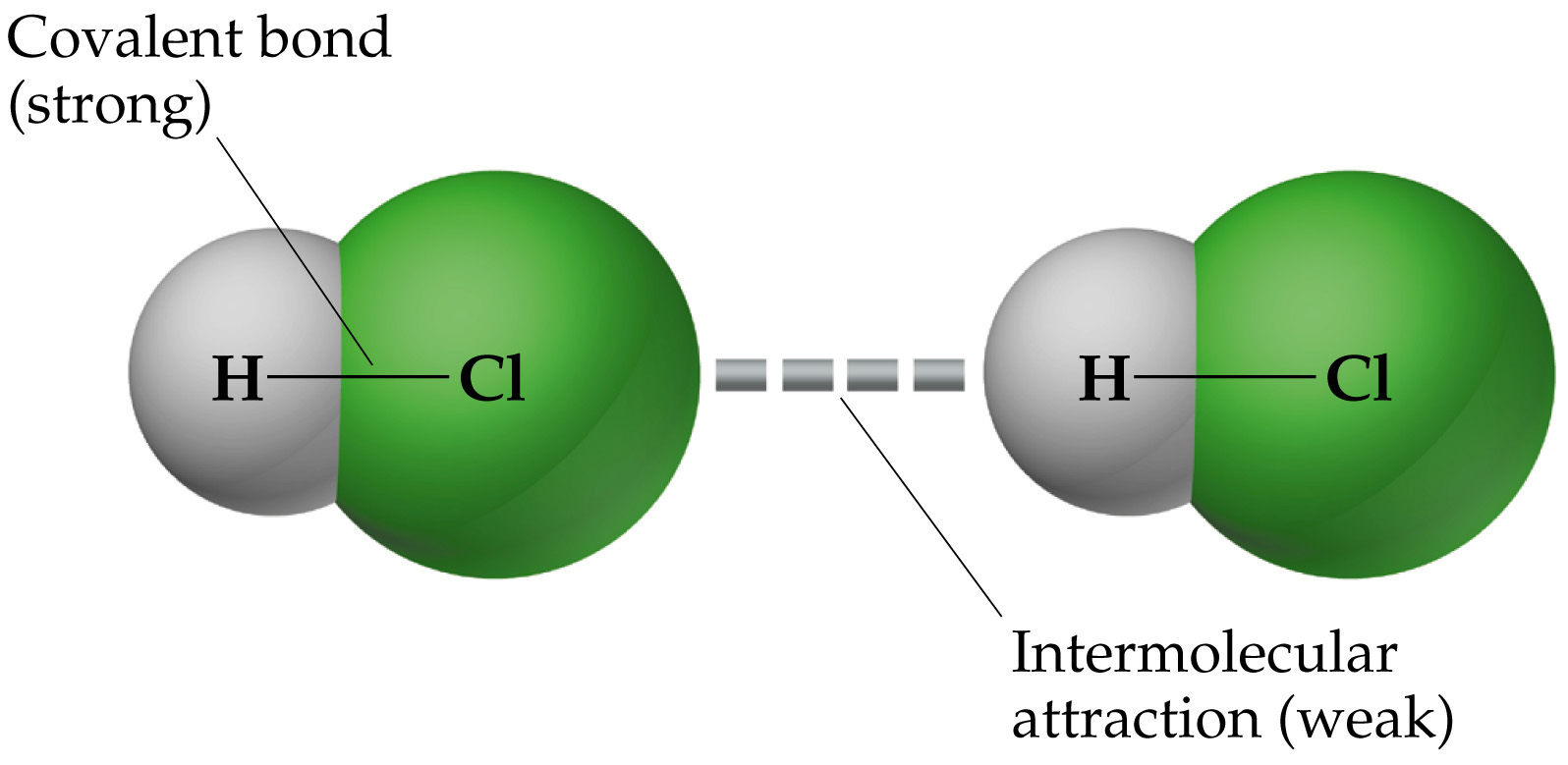 Intermolecular forces are much weaker than the covalent bonds that make up compounds.
Intermolecular Forces
They are, however, strong enough to control physical properties such as boiling and melting points, vapor pressures, and viscosities.
© 2009, Prentice-Hall, Inc.
Intermolecular Forces
These intermolecular forces as a group are referred to as van der Waals forces.
© 2009, Prentice-Hall, Inc.
IMF (intermolecular forces)
Properties of liquids influenced by IMF:
Vapor pressure
Boiling point (vaporization)
Melting point (fusion)
Viscosity
Surface tension
Adhesion/cohesion
Capillary action
Types of IMF:
Van der Waals forces:
Dipole-dipole interactions
Hydrogen bonding
London dispersion forces
Others attractive forces:
Ion-dipole
Ion- ion
© 2009, Prentice-Hall, Inc.
Summarizing Intermolecular Forces
© 2009, Prentice-Hall, Inc.
Dipole-Dipole Interactions
Molecules that have permanent dipoles are attracted to each other.
The positive end of one is attracted to the negative end of the other and vice-versa.
These forces are only important when the molecules are close to each other.
© 2009, Prentice-Hall, Inc.
Dipole-Dipole Interactions
The more polar the molecule, the higher is its boiling point.
© 2009, Prentice-Hall, Inc.
Hydrogen Bonding
The dipole-dipole interactions experienced when H is bonded to N, O, or F are unusually strong.
We call these interactions hydrogen bonds.
© 2009, Prentice-Hall, Inc.
Hydrogen Bonding
Hydrogen bonding arises in part from the high electronegativity of nitrogen, oxygen, and fluorine.
Also, when hydrogen is bonded to one of those very electronegative elements, the hydrogen nucleus is exposed.
© 2009, Prentice-Hall, Inc.
London Dispersion Forces
London dispersion forces, or dispersion forces, are attractions between an instantaneous dipole and an induced dipole.
© 2009, Prentice-Hall, Inc.
London Dispersion Forces
These forces are present in all molecules, whether they are polar or nonpolar.
The tendency of an electron cloud to distort in this way is called polarizability.
© 2009, Prentice-Hall, Inc.
Factors Affecting London Forces
The shape of the molecule affects the strength of dispersion forces:  long, skinny molecules (like n-pentane tend to have stronger dispersion forces than short, fat ones (like neopentane).
This is due to the increased surface area in n-pentane.
© 2009, Prentice-Hall, Inc.
Factors Affecting London Forces
The strength of dispersion forces tends to increase with increased molecular weight.
Larger atoms have larger electron clouds which are easier to polarize.
© 2009, Prentice-Hall, Inc.
Which Have a Greater Effect?Dipole-Dipole Interactions or Dispersion Forces
If two molecules are of comparable size and shape, dipole-dipole interactions will likely the dominating force.

If one molecule is much larger than another, dispersion forces will likely determine its physical properties.
© 2009, Prentice-Hall, Inc.
How Do We Explain This?
The nonpolar series (SnH4 to CH4) follow the expected trend.
The polar series follows the trend from H2Te through H2S, but water is quite an anomaly.
Water (H2O) exhibits Hydrogen bonding, a very strong dipole-dipole interaction.
© 2009, Prentice-Hall, Inc.
Type of IMF?
CH4
CH3Cl
CH3OH
NaSO4
H2
IMF (intermolecular forces)
Properties of liquids influenced by IMF:
Vapor pressure
Boiling point (vaporization)
Melting point (fusion)
Viscosity
Surface tension
Adhesion/cohesion
Capillary action
Intermolecular Forces Affect Many Physical Properties
The strength of the attractions between particles can greatly affect the properties of a substance or solution.
© 2009, Prentice-Hall, Inc.
Viscosity
Resistance of a liquid to flow is called viscosity.
It is related to the ease with which molecules can move past each other.
Viscosity increases with stronger intermolecular forces and decreases with higher temperature.
© 2009, Prentice-Hall, Inc.
Surface Tension
Surface tension results from the net inward force experienced by the molecules on the surface of a liquid.
© 2009, Prentice-Hall, Inc.
States of Matter &Phase Changes
© 2009, Prentice-Hall, Inc.
Energy Changes Associated with Changes of State
The heat of fusion is the energy required to change a solid at its melting point to a liquid.
© 2009, Prentice-Hall, Inc.
Energy Changes Associated with Changes of State
The heat of vaporization is defined as the energy required to change a liquid at its boiling point to a gas.
© 2009, Prentice-Hall, Inc.
Energy Changes Associated with Changes of State
The heat added to the system at the melting and boiling points goes into pulling the molecules farther apart from each other.
The temperature of the substance does not rise during a phase change.
© 2009, Prentice-Hall, Inc.
Vapor Pressure
The boiling point of a liquid is the temperature at which it’s vapor pressure equals atmospheric pressure.
The normal boiling point is the temperature at which its vapor pressure is 760 torr (1 atm).
© 2009, Prentice-Hall, Inc.
Phase Diagrams
Phase diagrams display the state of a substance at various pressures and temperatures and the places where equilibria exist between phases.
© 2009, Prentice-Hall, Inc.
Phase Diagram of Water
Note the high critical temperature and critical pressure.
These are due to the strong van der Waals forces (H-bonding) between water molecules.
© 2009, Prentice-Hall, Inc.
Phase Diagram of Water
The slope of the solid-liquid line is negative.
This means that as the pressure is increased at a temperature just below the melting point, water goes from a solid to a liquid.
© 2009, Prentice-Hall, Inc.
Phase Diagram of Carbon Dioxide
Carbon dioxide cannot exist in the liquid state at pressures below 5.11 atm; CO2 sublimes at normal pressures.
© 2009, Prentice-Hall, Inc.
Properties of Solidschapter 13
Properties of Solids:
Pure Solid
Crystalline
Amorphous
Ionic
Molecular
Atomic
Metallic
Network solid
Properties of solids
Identify the type of solid for each of the following substances:
C
CO2 
P4
CH3OH 
Mo
NH4Cl
Li2O
H2S
Answers:
C –atomic, covalent network
CO2 – molecular (London dispersion)
P4 - molecular
CH3OH – molecular (H-Bonding)
Mo – atomic, metallic
NH4Cl - ionic
Li2O - ionic
H2S – molecular (dipole-dipole)
Unit Cell:the smallest repeating unit of a solid.
Arrangement (repeating pattern) of crystal lattice:
Simple cube
Body centered cube
Face centered cube

Determining the number of atoms/unit cell=
 # atoms total within cell + ½ # atoms in the face of cell + ¼ # atoms on the end of cell + 1/8 # of atoms at the corners of the unit cell.
All sides
equal length
Cubic Unit Cells
There are 7 basic crystal systems, but we will only be concerned with CUBIC form here.
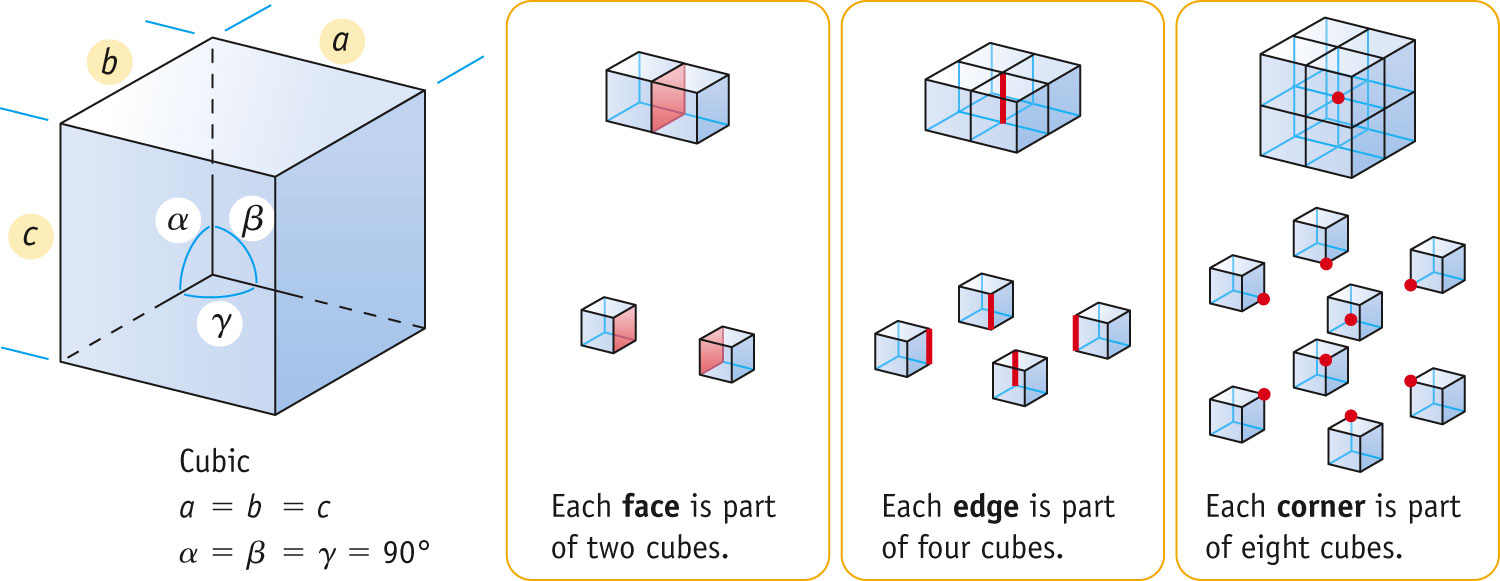 1/8 of each atom on a corner is within the cube
1/2 of each atom on a face is within the cube
1/4 of each atom on a side is within the cube
All angles
are 90 degrees
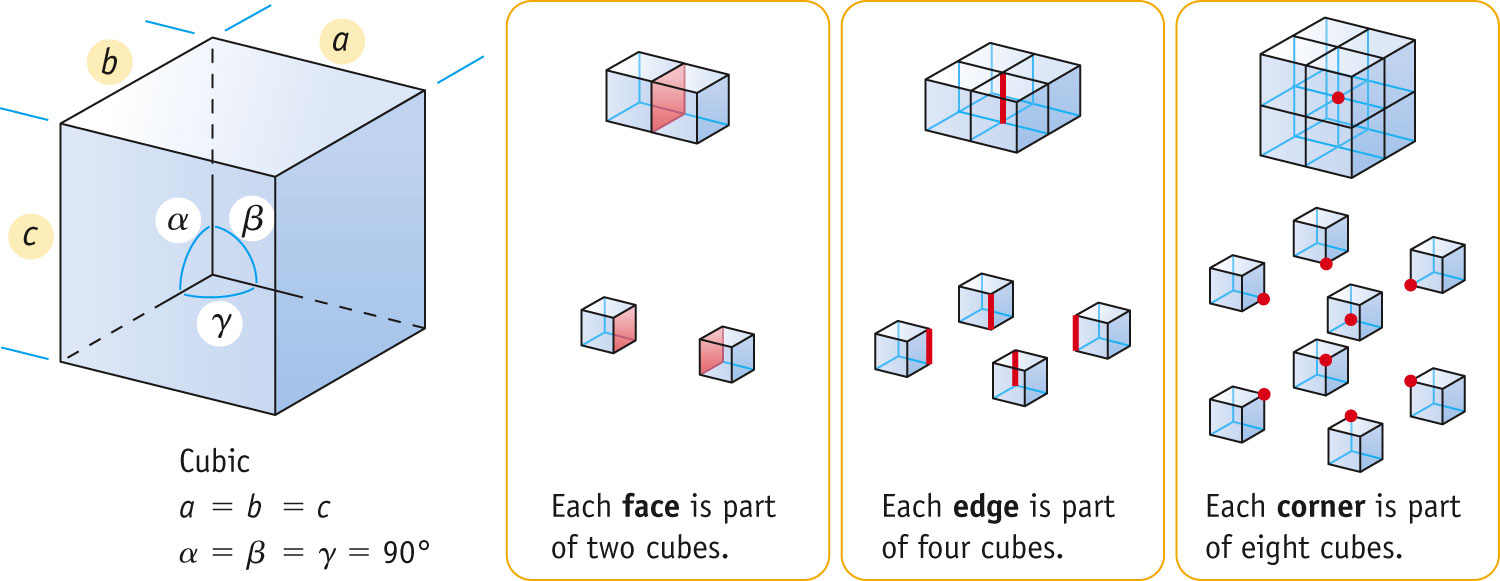 Fig. 13-3bc, p. 585
Simple Cube:
# atoms = 8 x 1/8 atom of corner  = 1 atom
Body Center Cubic Cell
# atoms = 1 center + 8 x 1/8 corner = 2 atoms
Face-centered Cubic Cell
# atoms = 6 x ½ face + 8 x 1/8 corner = 4 atoms
Space filled face-centered cubic cell:
Metallic Bonds
Metallic bonding is the force of attraction between valence electrons and the metal ions.
Metal Alloys
Brass:  substitutional alloy of copper and zinc.
Bronze: substitutional alloy of copper and tin.
Steel:  interstitial alloy of iron and carbon atoms
Network solids:
A network solid or covalent network solid is a chemical compound (or element) in which the atoms are bonded by covalent bonds in a continuous network extending throughout the material. In a network solid there are no individual molecules, and the entire crystal may be considered a macromolecule.
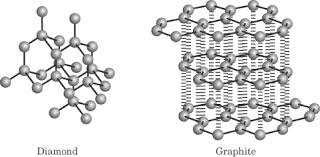 Ionic compounds and Lattice energy
Ionic compounds are typically hard, crystalline solids with high melting points due to the organized arrangement of ions in a crystal lattice.

Lattice energy describes the energy of formation of one mole of a solid crystalline ionic compounds when ions in the gas phase combine.   ex. Na+(g) +  Cl-(g)  NaCl(s)

  	Remember: ΔHf°  =  Na(s) + ½ Cl2(g)  NaCl(s)

Born-Haber cycle- applies Hess’s law to the calculation of lattice energy.
Born-Haber cycle
Enthalpy calculation for ionic compound
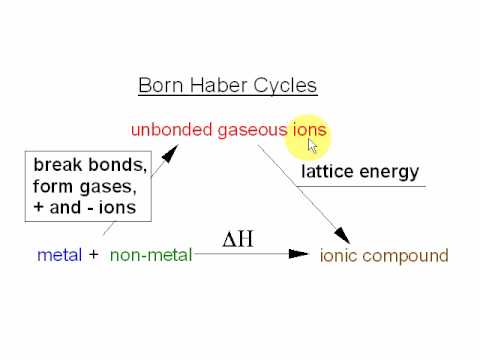 Born-Haber cycle for NaCl
Enthalpy considerations for the formation of NaCl(s)
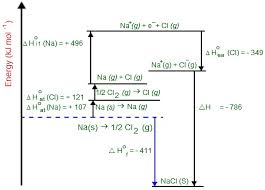